الإحصاء العام
مقاييس التشتت
مقاييس التشتت
مقاييس النزعة المركزية غير كافية للمقارنة بين طبيعة البيانات الإحصائية فبتالي وجدت مقاييس التشتت وهي :
أولا : المدى
وهو الفرق بين أكبر قيمة وأصغر قيمة في مجموعات البيانات .
المدى = أكبر قيمة – أصغر قيمة
مثال 1 / إحسبي المدى للقيم التالية :
( أكبر قيمة)
(اصغر قيمة)
(  90 , 110 , 50 , 100 , 80 , )
(  1
110 – 50 =
60
2)  الجدول التكراري :
أقل قيمة
50 -  10 =
40
أكبر قيمة
الــــــمــــــدى
عيوبه :ــ
مميزاته :ــ
1- يعتمد على قيمتين فقط ويهمل الباقي 
2-  يتأثر بالقيم المتطرفة فهو مقياس تقريبي لا يعتمد عليه
1- من السهل حسابه 
2- يعطي فكرة سريعة عن طبيعة البيانات 
3 – يستخدم كثيرا في مراقبة الإنتاج ووصف الأحوال الجوية
ثانيا : نصف المدى الربيعي
هو نصف الفرق بين أكبر ربيع و أصغر ربيع
Q3 – Q 1
 2
ثانيا : نصف المدى الربيعي
حيث هناك ثلاث ربيعات (                   ) وهي كالتالي :
Quartiles
: الربيع الأول :- القيمة التي تكون فيها 25% من البيانات أقل منها (قبلها )
 و 75% من البيانات أكبر منها (بعدها )
Q 1
Q 2
: الربيع الثاني :- القيمة التي تكون فيها 50% من البيانات أقل منها (قبلها )
 و 50% من البيانات أكبر منها (بعدها ) = الوسيط
Q 3
: الربيع الثالث :- القيمة التي تكون فيها 75% من البيانات أقل منها (قبلها )
 و 25% من البيانات أكبر منها (بعدها )
مثال 2 / إذا كان لدينا القيم التالية ( 5,3,7,0,4,12,2,1,8,7,4) فأوجدي الإنحراف الربيعي :
لحساب الانحراف الربيعي يلزمنا ما يلي :
: ترتيب القيم تصاعديا أو تنازليا .
: حساب الربيعين الأول والثاني .
: حساب الفرق بينهما وتقسيمه على 2 .
وبما إن القيم غير مبوية ، فيتم تحديد الربيعين الأول والثالث بمجرد تحديد ترتيب كل منهما ، لترتيب هذه القيم تصاعديا
مثال 2 / إذا كان لدينا القيم التالية ( 5,3,7,0,4,12,2,1,8,7,4) فأوجدي الإنحراف الربيعي :
K1 = _______
     4
K3 = _______
        4
n +  1
(3)n +  1
(   0 . 1 . 2 . 3 . 4 . 4 . 5 . 7 . 7 . 8 . 12)
11+ 1 
---------   =
   4
أي أن الربيع الأول 
هو العدد ذو 
الترتيب الثالث ومنه :
Q1 =  2
ترتيب الربيع الأول :
3
36 
------   =       
   4
أي أن الربيع الثالث 
هو العدد ذو 
الترتيب التاسع ومنه :
Q3 =  7
9
ترتيب الربيع الثالث :
مثال 2 / إذا كان لدينا القيم التالية ( 5,3,7,0,4,12,2,1,8,7,4) فأوجدي الإنحراف الربيعي :
(   0 . 1 . 2 . 3 . 4 . 4 . 5 . 7 . 7 . 8 . 12)
W  =   -----------------------
          2
Q 3 – Q1
7 - 2 
---------   =       
     2
الإنحراف الربيعي  هو :
2.5
نصف المدى الربيعي
عيوبه :ــ
مميزاته :ــ
1-  لا يأخذ جميع القيم في الإعتبار عند حسابه 
2-  لا يسهل التعامل معه في التحاليل الإحصائية
1- يتخلص من القيم المتطرفة
2- يمكن حسابه مع التوزيعات التكرارية المفتوحه
التباين والانحراف المعياري
الإنحراف المعياري : هو متوسط مربع إنحرافات القيم عن وسطها الحسابي , ويرمز له بالرمز ”S“ وهو الجذر التربيعي للتباين والذي يرمز له بالرمز“²S“ . أي ان , التباين = الإنحراف المعياري 

قانون التباين:


قانون الإنحراف المعياري:
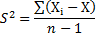 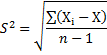 خصائص الإنحراف المعياري:
1-إذا طرحنا أو جمعنا مقدار ثابت من جميع القيم فإن الإنحراف المعياري الجديد بعد الجمع أو الطرح هو نفس الإنحراف المعياري قبل الجمع والطرح وكذلك بالنسبة إلى التباين.
2-إذا ضربنا أو قسمنا مقدار ثابت وليكن a من جميع القيم فإن الإنحراف المعياري الجديد بعد الضرب أو القسمة يساوي الإنحراف المعياري قبل الجمع أو الطرح مضروباً أو مقسوماً في a .
3- إذا ضربنا أو قسمنا مقدار ثابت وليكن a من جميع القيم فإن التباين الجديد بعد الضرب أو القسمة يساوي التباين قبل الجمع أو الطرح مضروباً أو مقسوماً في ²a  أي أن :
التباين ”الجديد“=التباين قبل الضرب *a 
التباين ”الجديد“=التباين قبل القسمة /²a .
مثال\ إحسبي التباين للبيانات التالية:
1- التوزيع التكراري
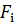 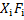 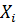 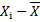 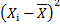 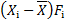 الوسط الحسابي :


*التباين* التوزيع التكراري:
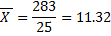 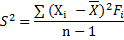 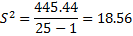 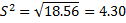 2- (7,5,8,4,9,7,2,)
الوسط الحسابي :


إنحرافات البيانات عن الوسط الحسابي هي :


مربعات الإنحرافات هي :
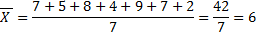 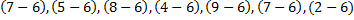 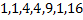 التباين هو:
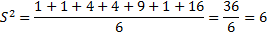 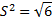 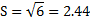 معامل الاختلاف
هو مقياس لا يعتمد على وحدات المقارنة, ويستخدم ل ايجاد أي المتغيرين المجموعتين أكثر تشتتا أو اكثر اختلافا او اقل تجانسا ومثال على ذلك مقارنة الطول مع الوزن.
ويرمز له بالرمز C.V
مثال4/ أي من المجموعتان اكثر تشتتا واقل تجانسا؟
الحل
الدرجة المعيارية :